July 2023
Doc.: IEEE 802.11-23/1190r0
Further Discussion on AMP PAR
Date: 2023-07-10
Authors:
Slide 1
Yinan Qi (OPPO)
Doc.: IEEE 802.11-23/1190r0
July 2023
Abstract
Common consensus on study scope has been achieved in TIG and further discussion on PAR scope happened in the past telcos.
New air-interface design and further MAC optimization are needed to support ultra-low power consumption and ultra-low complexity AMP devices.
Slide 2
Yinan Qi (OPPO)
July 2023
Doc.: IEEE 802.11-23/1190r0
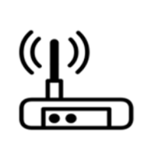 Deployment Option 1
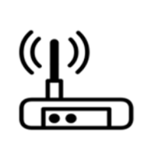 RF power transfer @S1G
Fixed AP
Assisted  Node
AMP DL air interface @S1G
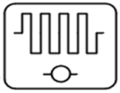 or
AMP device
AMP UL air interface @S1G
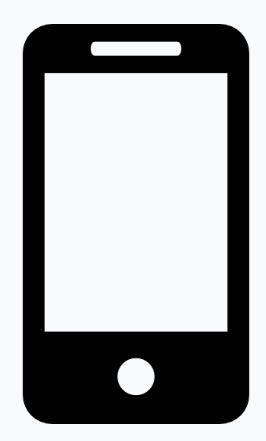 Mobile AP
RF power transfer @S1G
Communication links
Both DL and UL in S1G
DL: new air-interface with WUR-like design (i.e. MC-OOK) with scaling, e.g., SCS 312.5kHz  31.25kHz, OFDM symbol duration 4us  40us, etc.
UL: new air-interface with OOK/FSK/PSK
RF power transfer (when RF power is used)
Fixed AP or mobile AP, e.g., cell phone, as RF energy source
Same S1G band as communication link 
Assisted Node can be optionally deployed for additional power source
Slide 3
Yinan Qi (OPPO)
July 2023
Doc.: IEEE 802.11-23/1190r0
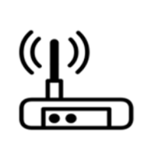 Deployment Option 2
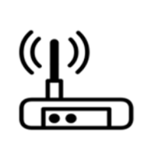 RF power transfer @S1G/2.4GHz
Fixed AP
DL communication @2.4GHz
Assisted  Node
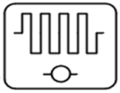 or
AMP device
UL communication @2.4GHz
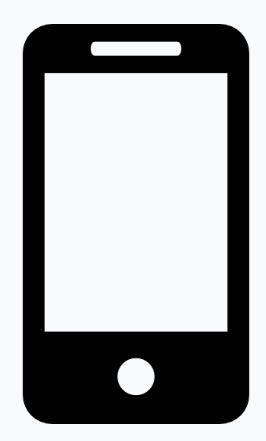 Mobile AP
RF power transfer @S1G/2.4GHz
Communication links
Both DL and UL in 2.4GHz
DL air-interface: WUR-like design
UL air-interface: OOK/PSK/FSK or DSSS for backward compatibility
RF power transfer(when RF power is used)
Fixed AP or mobile AP, e.g., cell phone, as RF energy source
Assisted Node can be optionally deployed for additional power source
Slide 4
Yinan Qi (OPPO)
July 2023
Doc.: IEEE 802.11-23/1190r0
Issues to be standardized
New air-interface design for DL/UL for deployment option 1(Sub-1 GHz), e.g.
WUR-like design for DL
OOK/PSK/FSK for UL
Enhanced air-interface for deployment option 2 (2.4GHz), e.g.
WUR for DL 
DSSS for UL with backward combability 
MAC optimization  for both deployment option 1/2, e.g.
Routine MAC procedures including association/disassociation and authentication, etc.
Channel access schemes, power management, MAC compression etc. 
Further consider whether to specify RF power transfer
Slide 5
Yinan Qi (OPPO)
July 2023
Doc.: IEEE 802.11-23/1190r0
Par Scope Consideration
Operation frequency should be specified and both S1G and 2.4GHz can be supported.
Other detailed requirements, e.g., data rate, channel bandwidth, can be left for TG
Both communication and positioning should be supported
Co-existence should be considered and backward compatibility can be considered in some cases, e.g., deployment option 2.
Slide 6
Yinan Qi (OPPO)
July 2023
Doc.: IEEE 802.11-23/1190r0
Suggested Consolidated PAR
This amendment defines modifications to both the IEEE 802.11 Medium Access Control layer (MAC) and Physical Layers (PHY) to enable operation of ambient powered device by defining

at least one mode of ultra-low power data communication link sub-1GHz or 2.4 GHz
at least one mode for certain type of AMP IOT devices to connect with legacy WLAN network in 2.4GHz band
at least one mode of wireless RF power transfer in sub-1GHz or 2.4GHz 
at least one mode to support positioning function
 
This amendment shall provide coexistence and backward compatibility with deployed devices compliant with IEEE Std 802.11™-2020 and operating in the same band.
Slide 7
Yinan Qi (OPPO)
July 2023
Doc.: IEEE 802.11-23/1190r0
Summary
Issues including deployment options, issues to be standardized are presented.

Consolidated PAR is proposed.
Slide 8
Yinan Qi (OPPO)